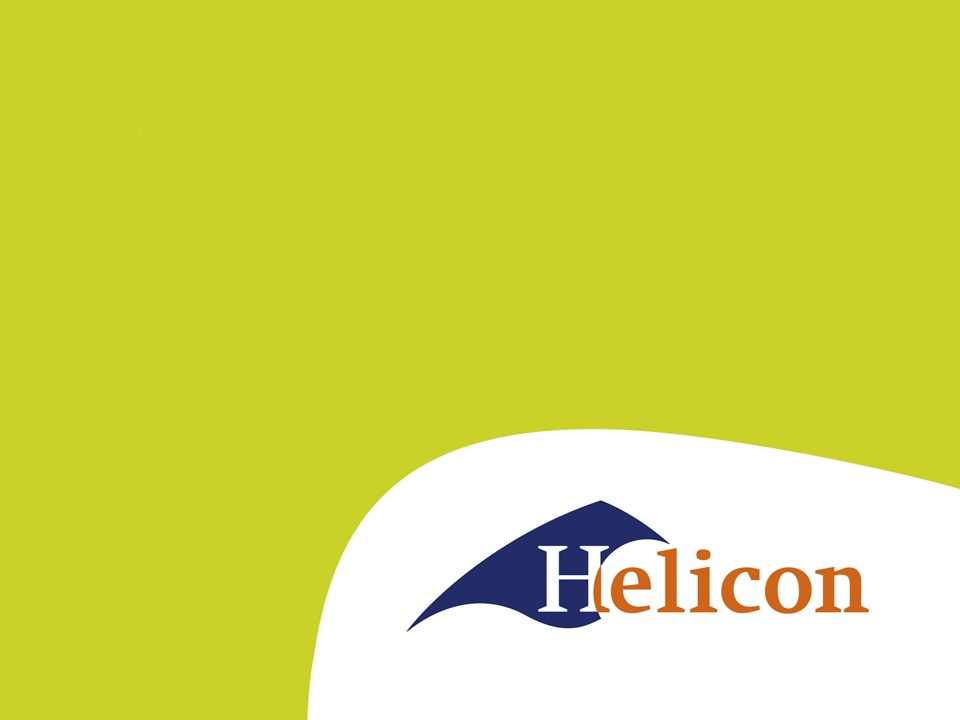 Bedrijfseconomie – 3
Vorige week
Balans  hoe zat het ook weer
Inventarisatieblad
Financiële plan
Winst- en verliesrekening  hoe zat het ook weer?
Financiële plan
Bedrijfseconomisch resultaat
Opgaven
T/m 15. Sommigen zijn al zover.

Dit moet je goed hebben.
Daarna verder met afronden deeltaak 2 Ondernemersplan.
15c
Balanstotaal €1.015.400,-
Nettowinst: - €71.960,- (dus verlies)

Voor 15d:
Bekijk de opmerkingen die erbij staan.
Verlies gaat dus van het eigen vermogen af (en uit de liquide middelen)
Aflossing wordt ook betaald uit de liquide middelen.
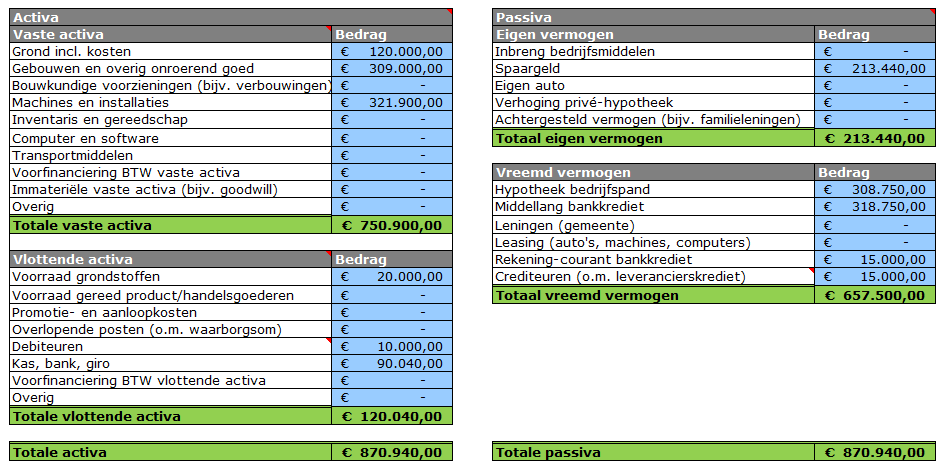